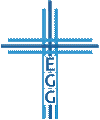 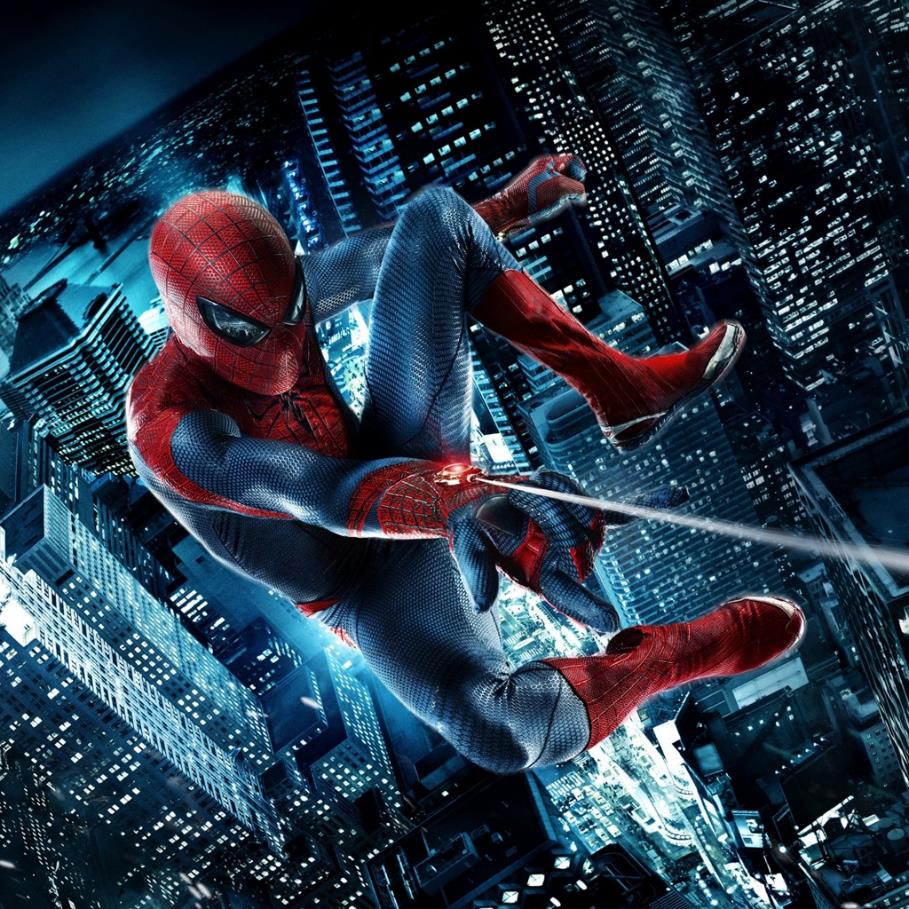 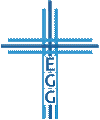 newsarama.com
Berufsstress, Familie und Gemeinde – Der Kampf um die Prioritäten
Einige Grundlinien: Das zeigt schon 1. Mose
Alles unter einen Hut?! Drei Lebenshüte des Christenmenschen
Zurück zur Basis: Zu den Füßen von Jesus
Ganz praktisch: Wie setzt du die Prioritäten richtig?
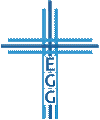 1. Einige Grundlinien: Das zeigt schon 1. Mose
WICHTIG: Mann und Frau als engste, zwischenmenschliche	   Beziehung (1. Mose 2,21-24)
WICHTIG: Arbeit als eine von Gott gegebene Sache (1. Mose 2,15; 3,17-19)
 Henoch, Noah, Abraham, Jakob, Josef… lebten mit Gott!
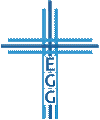 Berufsstress, Familie und Gemeinde – Der Kampf um die Prioritäten
2. Alles unter einen Hut?! Drei Lebenshüte des Christenmenschen
Der Beruf
„Wenn jemand nicht arbeiten will, soll er auch nicht essen.“ (2. Thessalonicher 3,10)
Frauen und der Beruf / die Berufung (Titus 2,3-5)
Die Familie
Die Ehe in Unterordnung und Liebe (Kolosser 3,18-21)
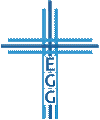 Berufsstress, Familie und Gemeinde – Der Kampf um die Prioritäten
2. Alles unter einen Hut?! Drei Lebenshüte des Christenmenschen
Die Familie
Die 4-fache Liebe in Epheser 5:
Die aufopfernde Liebe (Epheser 5,25)
Die reinigende Liebe (Epheser 5,26-27)
Die verpflegende Liebe (Epheser 5,28-29)
Die andauernde Liebe (Epheser 5,31)
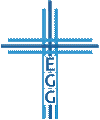 Berufsstress, Familie und Gemeinde – Der Kampf um die Prioritäten
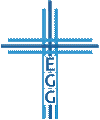